TRƯỜNG TH ĐOÀN NGHIÊN
NHIỆT LIỆT CHÀO MỪNG
QUÝ THẦY CÔ VỀ DỰ GIỜ
Môn: TOÁN – LỚP 2B
Giáo viên:Phạm Thị Lai
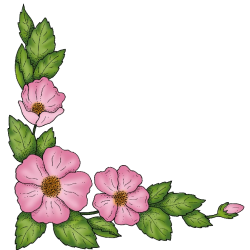 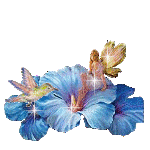 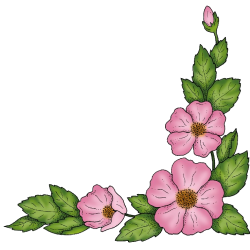 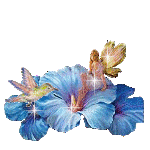 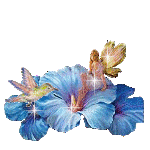 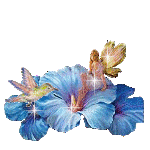 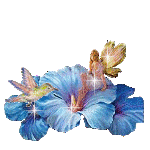 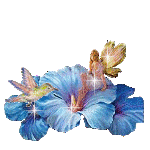 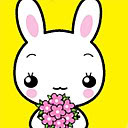 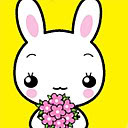 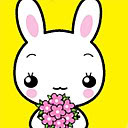 Trò chơi
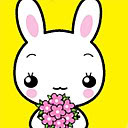 “Thỏ tìm đường đến trường”
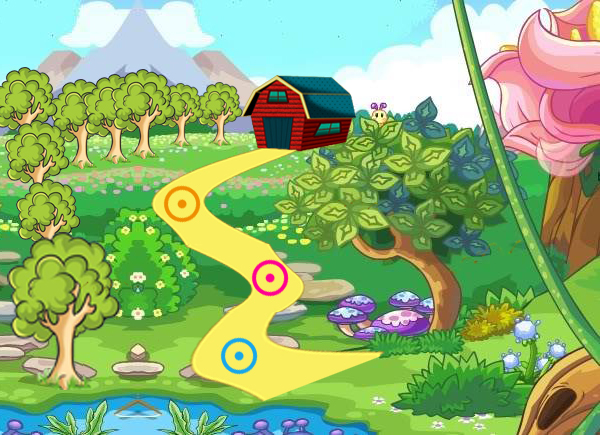 4
4
x
1
=
:
4
=
1
4
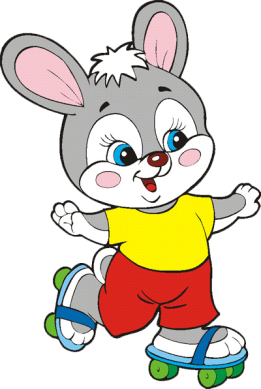 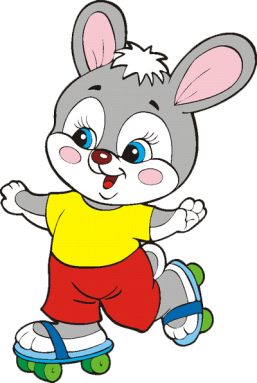 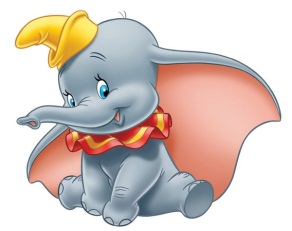 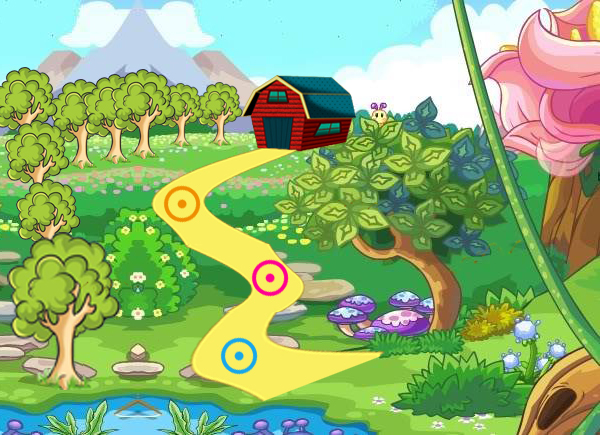 0
2 x 0 =
0
0 x 2 =
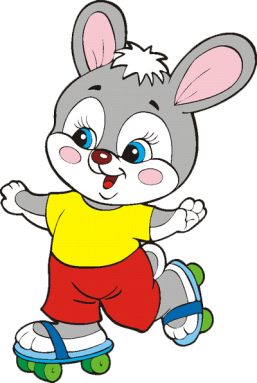 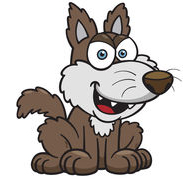 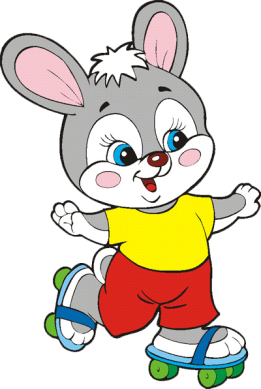 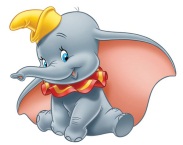 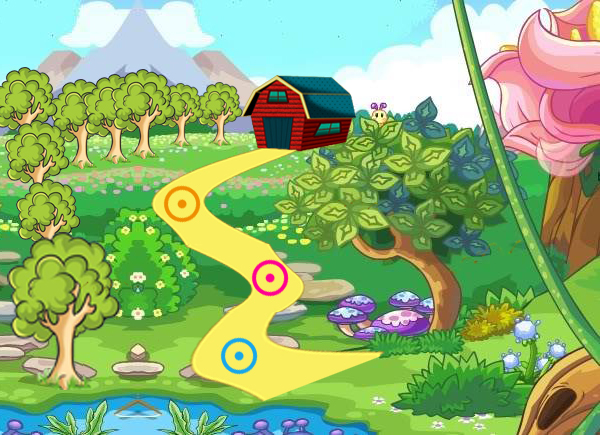 Muốn tính chu vi hình tam giác, tứ giác ta làm như thế nào ?
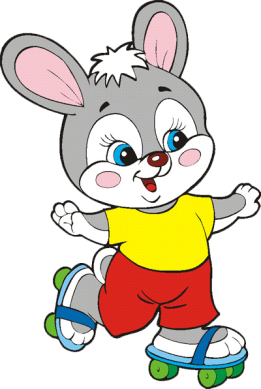 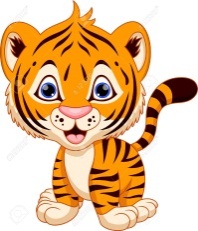 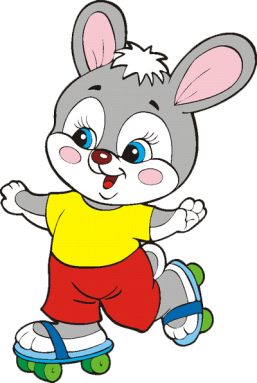 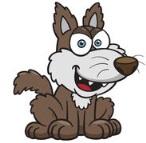 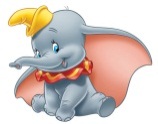 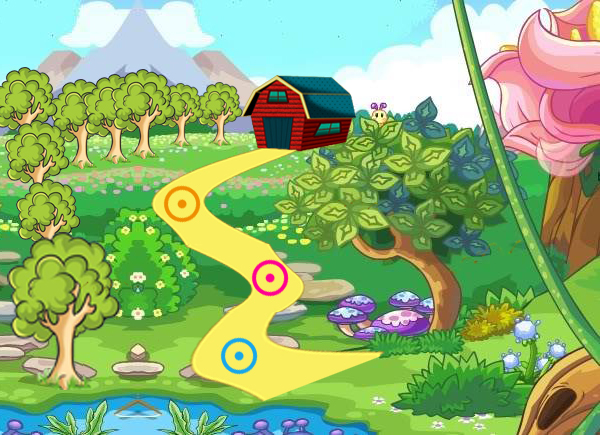 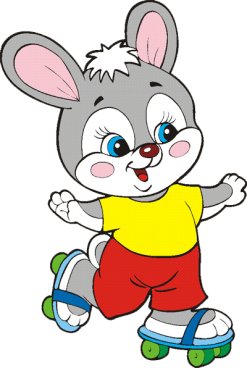 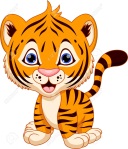 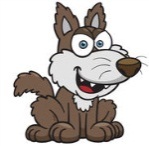 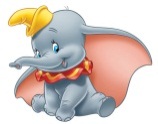 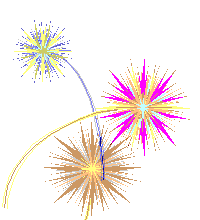 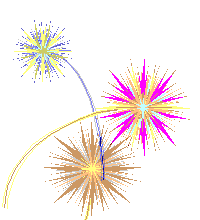 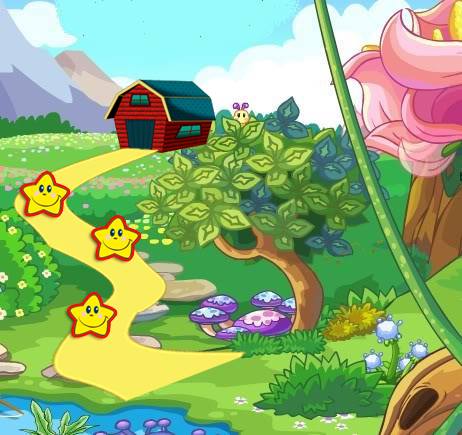 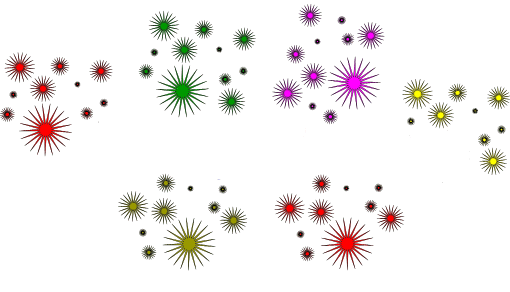 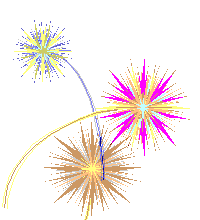 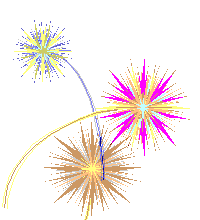 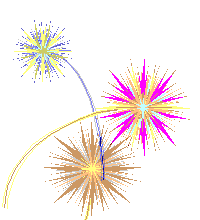 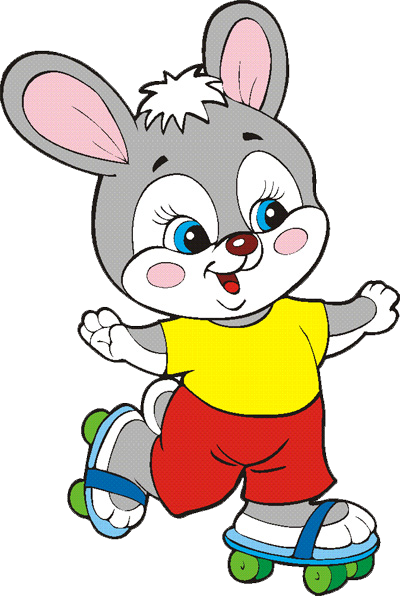 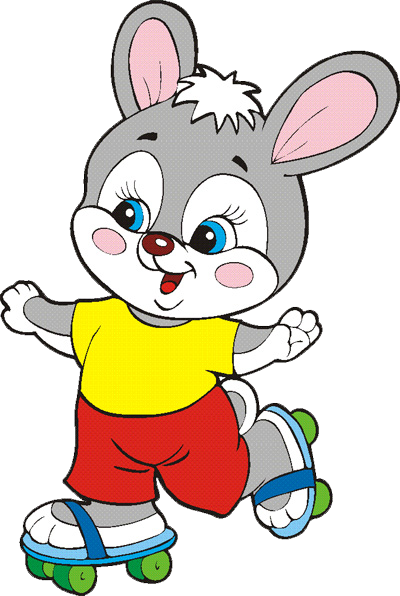 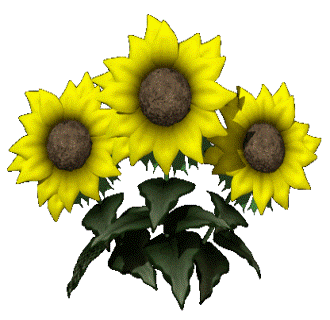 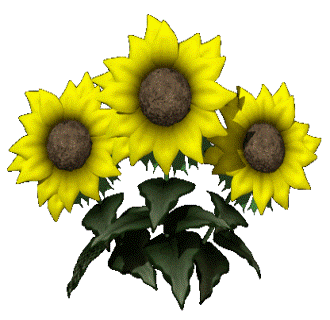 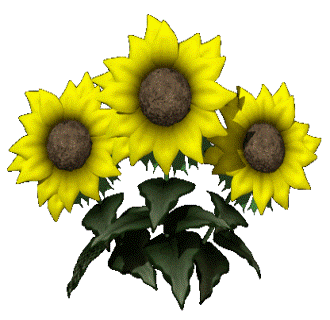 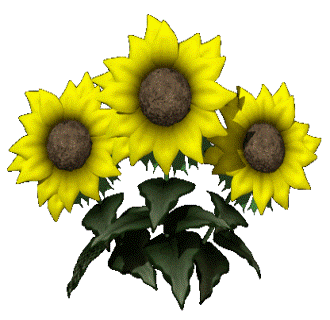 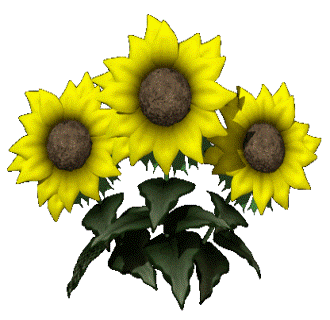 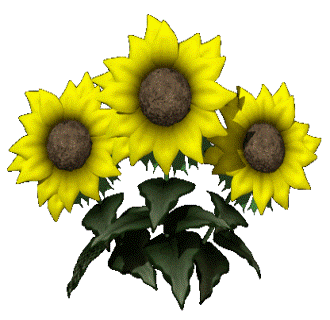 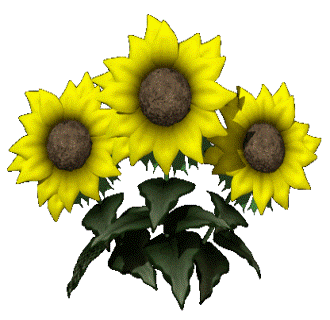 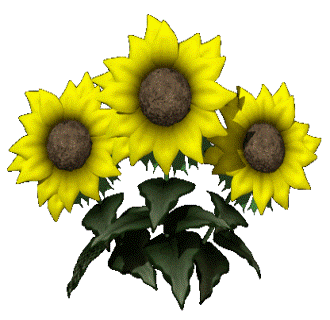 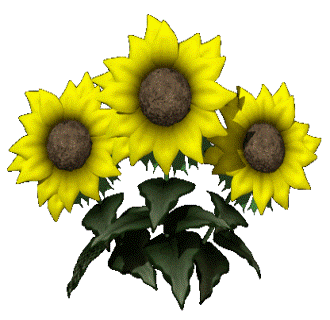 Thứ  tư ngày 31 tháng 3 năm 2021
Luyện tập
Toán
Bài 1: Tìm x
b)    X x 3  = 27
a)  X : 4 = 5
X       = 27 : 3
     X      = 9
X       = 5 x 4
                   X       = 20
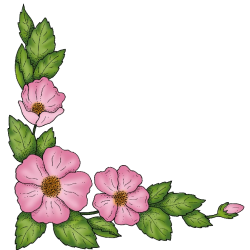 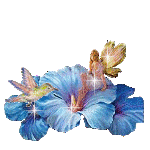 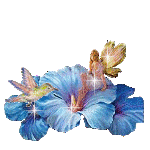 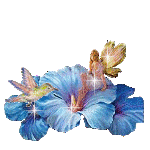 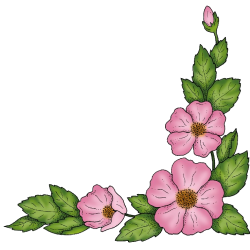 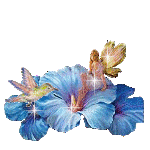 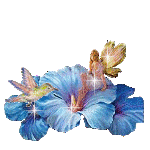 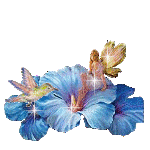 Thứ tư ngày 31 tháng 3 năm 2021
Toán
Luyện tập
Bài 2: Tính (theo mẫu)
3 cm x 2 = 6cm
3 dm x 4 =
12 dm
15 l
5 l x 3 =
5 l
3 dm
15 l : 3  =
6 cm : 2    = 3cm
12 dm : 4 =
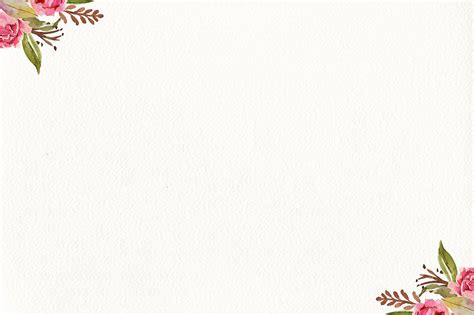 Thứ tư ngày 31 tháng 3 năm 2021
Toán
Luyện tập
Bài 3:
Người ta xếp đều 24 chiếc cốc vào 4 hộp.
Hỏi mỗi hộp có mấy chiếc cốc?
Tóm tắt:
4 hộp : 24 chiếc cốc
1 hộp : … chiếc cốc?
Thứ tư ngày 31 tháng 3 năm 2021
Toán
Luyện tập
Bài 3:
Tóm tắt:
4 hộp : 24 chiếc cốc
1 hộp : … chiếc cốc
Bài giải:
Số chiếc cốc trong 1 hộp là.   
         24 : 4 = 6 (chiếc cốc )
                 Đáp số: 6 chiếc cốc
Thứ tư ngày 31 tháng 3 năm 2021
Toán
Luyện tập
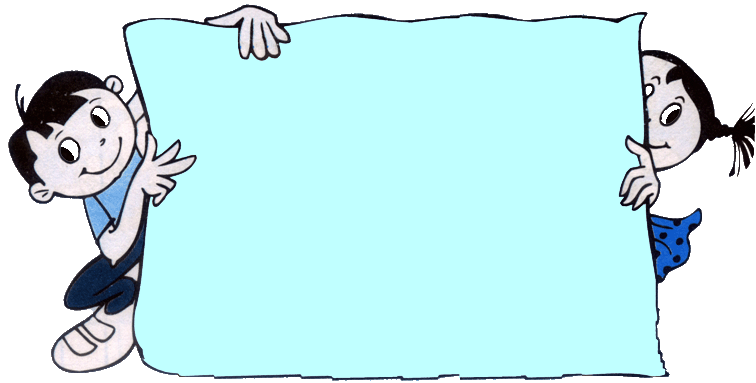 DẶN DÒ
1. Về nhà làm lại bài 3 trang 135 vào vở.
2. Xem trước bài Luyện tập chung.
CẢM ƠN CÔ VÀ CÁC BẠN 
ĐÃ ĐẾN DỰ TIẾT DẠY
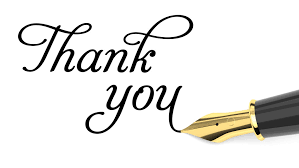